CRUD операции чрез ORM
Разработка насофтуер
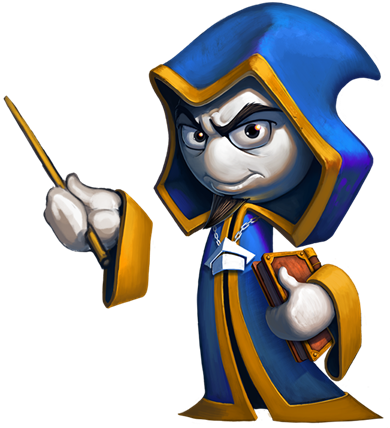 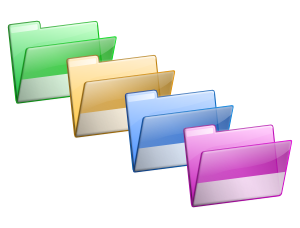 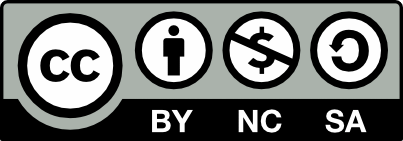 Учителски екип
Обучение за ИТ кариера
https://it-kariera.mon.bg/e-learning/
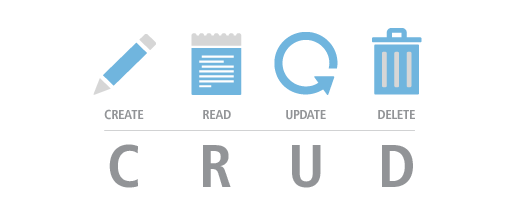 CRUD операции
С MiniORM
2
Какво са CRUD операциите?
CRUD – Създаване /Create/ - пример: добавяне на нов запис в таблицата
CRUD – Прочитане /Read/ - пример: прочитане на запис от таблицата
CRUD – Променяне /Update/ - пример: промяна на един или няколко елемента от запис в таблицата
CRUD – Изтриване /Delete/ - пример: изтриване на запис в таблицата
3
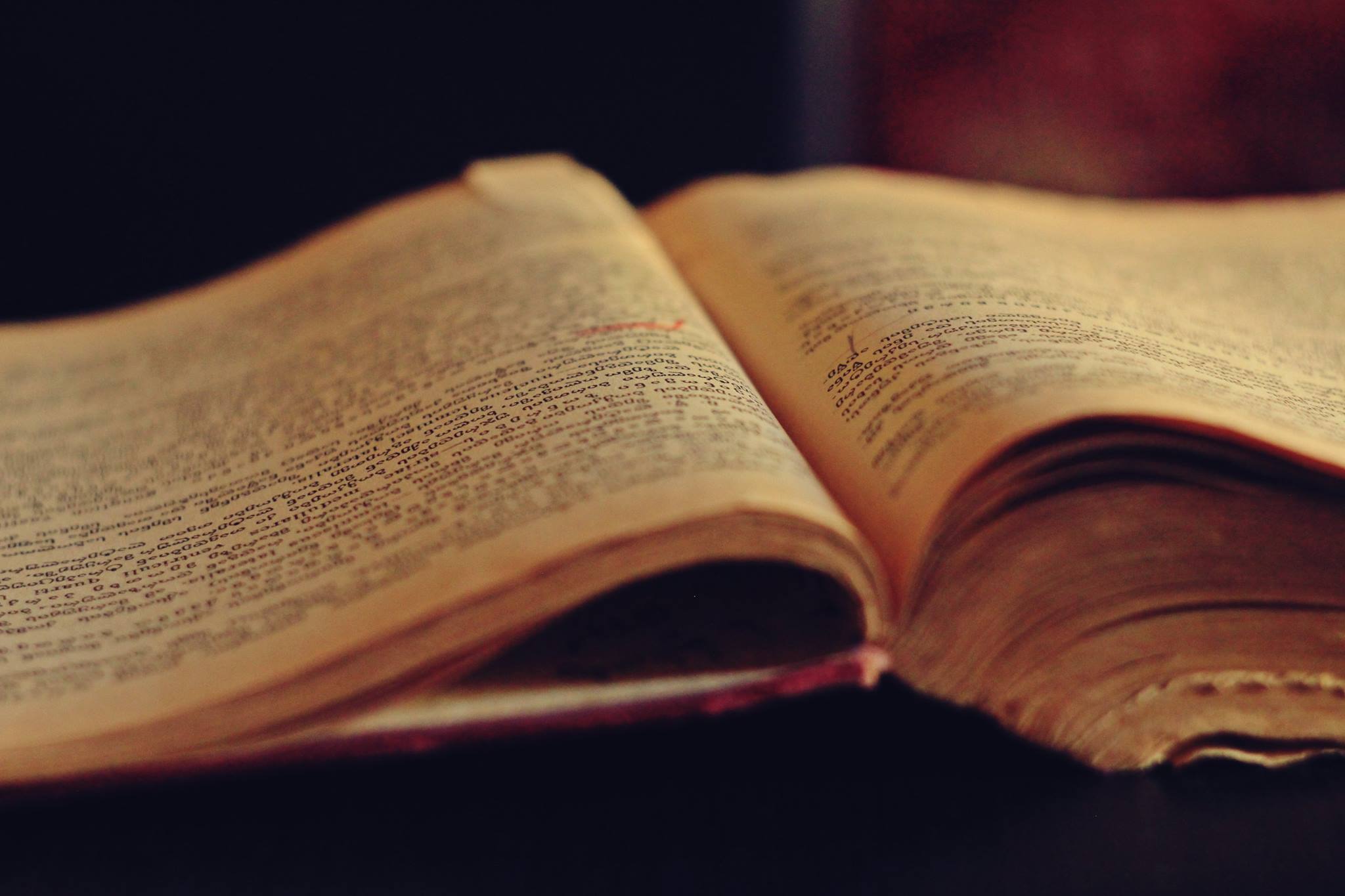 Прочитане на информация
От базата данни чрез MiniORM
4
Използване на DbContext класа
Създайте инстанция на DbContext:

В конструктора вие може да подадете низ за връзка към БД
DbContext свойства:
Всички класове на данни (таблици) са налични като свойства
Например: DbSet<Employee> Employees { get;}
var context = new ItCareerDbContext(connectionString);
5
Прочитане на информацията чрез LINQ заявка
Изпълнение на LINQ-към-Данни заявка чрез клас от данни:



Employees свойство в DbContext:
var context = new ItCareerDbContext(connectionString)

var employees = context.Employees
  .Where(e => e.JobTitle == "Design Engineer")
  .ToArray();
public class ItCareerDbContext : DbContext
{
  public DbSet<Employee> Employees { get; }
  public DbSet<Project> Projects { get; }
  public DbSet<Department> Departments { get; }
}
6
Прочитане на информация с LINQ заявка
Можем и да ползваме разширяващите методи за заявка



Намиране на елемент по ID
var context = new SoftUniDbContext(connectionString)
var employees = context.Employees
    .Where(c => c.JobTitle == "Design Engineering")
    .Select(c => c.FirstName)
    .ToList();
var context = new SoftUniEntities()
var project = context.Projects.Single(e => e.Id == 2);
Console.WriteLine(project.Name);
7
Създаване на нови данни
За да създадете нов запис в таблицата в БД, ползвайте метод Add(…) на съответния DbSet:
Създаваме нов Project обект
var project = new Project()
{
  Name = "Judge System"
};

context.Projects.Add(project);
context.SaveChanges();
Добавяме обекта към DbSet
Изпълняваме SQL заявките
8
Обновяване на съществуващи данни
DbContext позволява обновяване на свойствата на данните и запазването им в БД
Просто заредете данните, променете ги и извикайте SaveChanges()
DbContext автоматично следи промените върху данните
SELECT на първата поръчка
Employees employee =
  context.Employees.First();
employee.FirstName = "Alex";
context.SaveChanges();
Изпълнява SQL UPDATE
9
Изтриване на съществуващи данни
Изтриването се случва чрез Remove() изпълнен върху конкретна колекция от данни
SaveChanges() метода изпълнява самото изтриване в БД
Маркира дадения ред за изтриване при следващото запазване
Employees employee =
  softUniEntities.Employees.First();
softUniEntities.Employees.Remove(employee);
softUniEntities.SaveChanges();
Изпълнява SQL DELETE командата
10
CRUD операции чрез ORM
https://it-kariera.mon.bg/e-learning/
Министерство на образованието и науката (МОН)
Настоящият курс (презентации, примери, задачи, упражнения и др.) е разработен за нуждите на Национална програма "Обучение за ИТ кариера" на МОН за подготовка по професия "Приложен програмист"


Курсът е базиран на учебно съдържание и методика, предоставени от фондация "Софтуерен университет" и се разпространява под свободен лиценз CC-BY-NC-SA
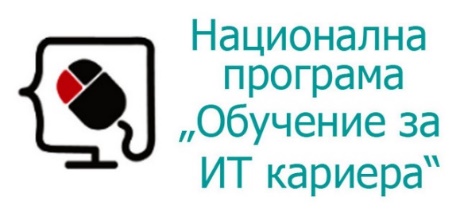 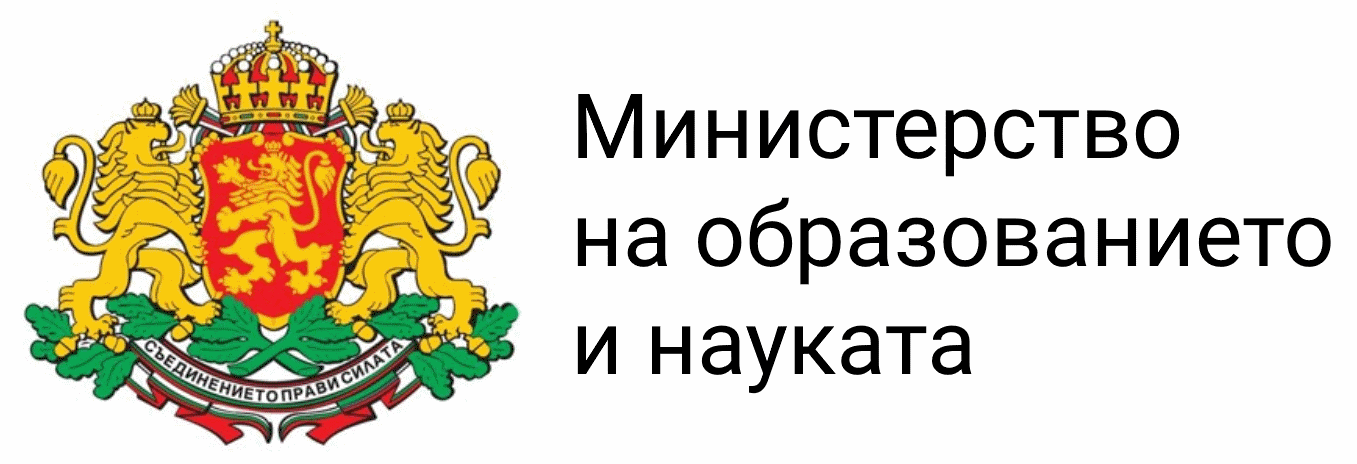 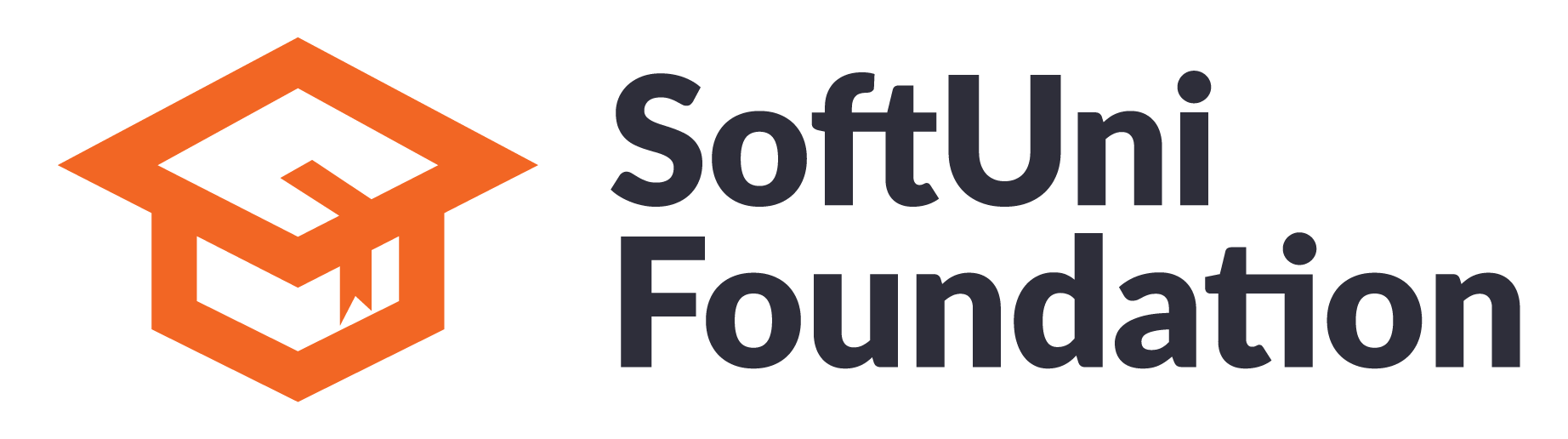 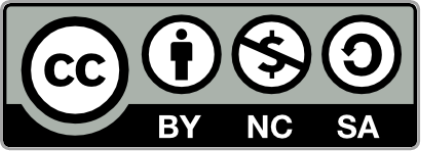 12